CHAPTER 27
Magnetic Field and Magnetic Forces
Producing a magnetic field
Permanent Magnet
Current
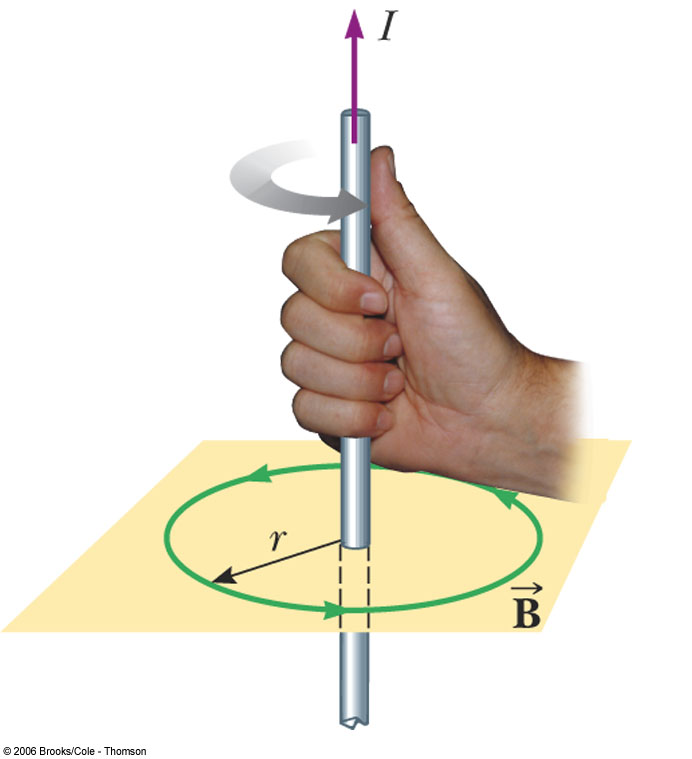 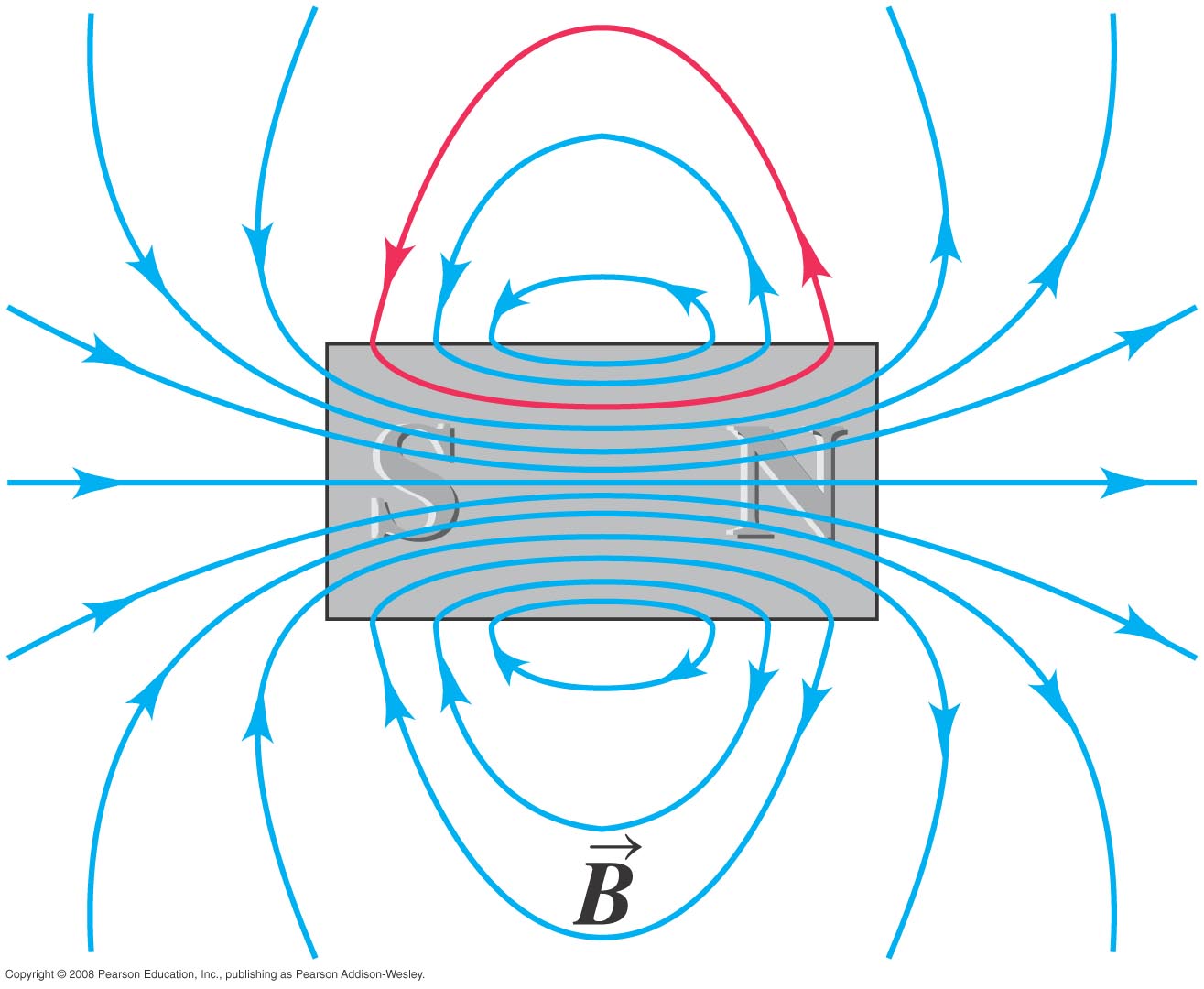 Magnetic Field Lines, Bar Magnet Example
The compass can be used to trace the field lines
The lines outside the magnet point from the North pole to the South pole
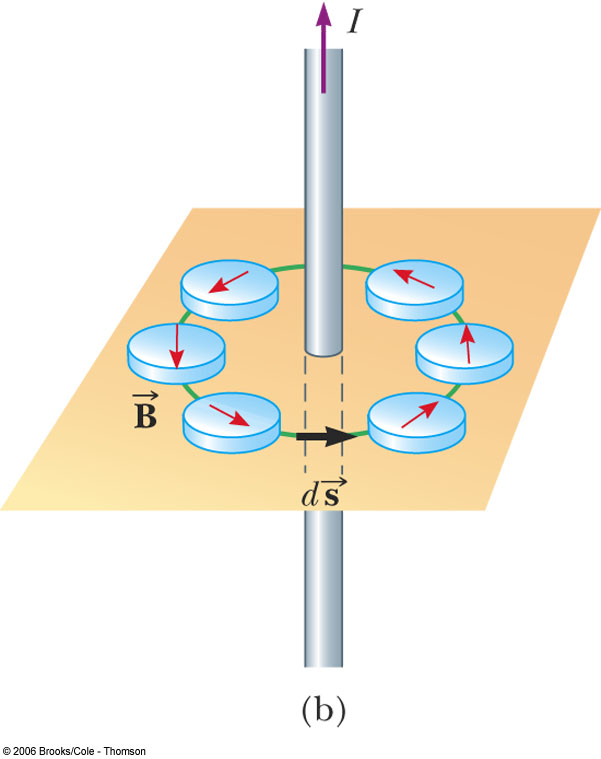 Magnetic Field Lines, Bar Magnet
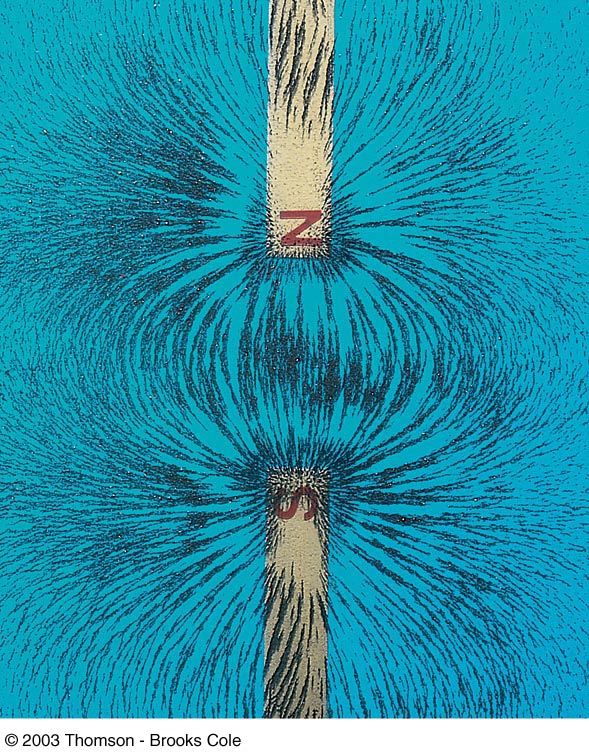 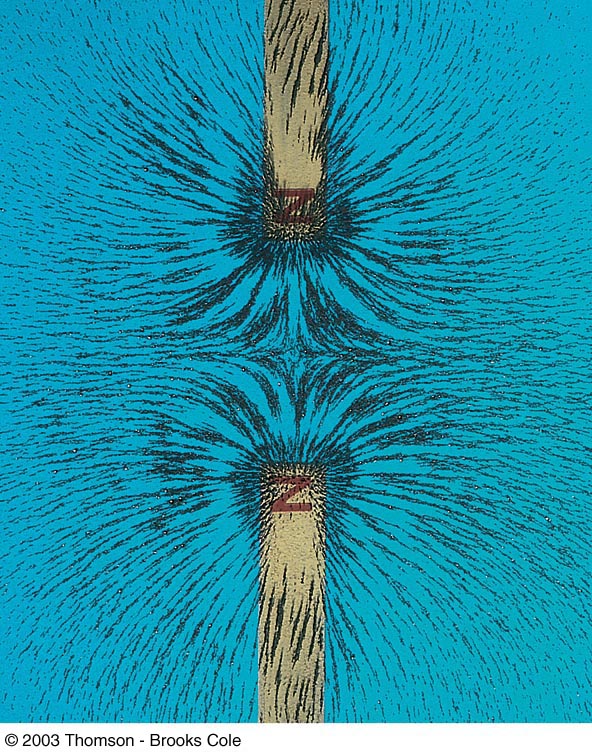 MAGNETIC FIELD LINES OF CURRENT
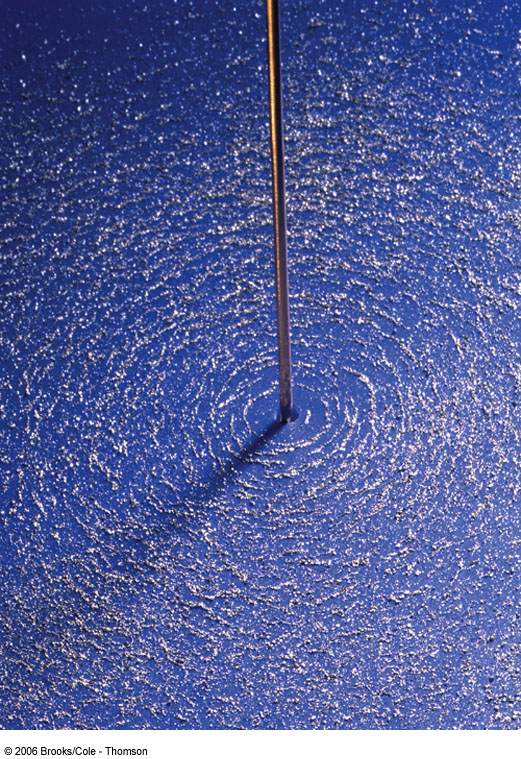 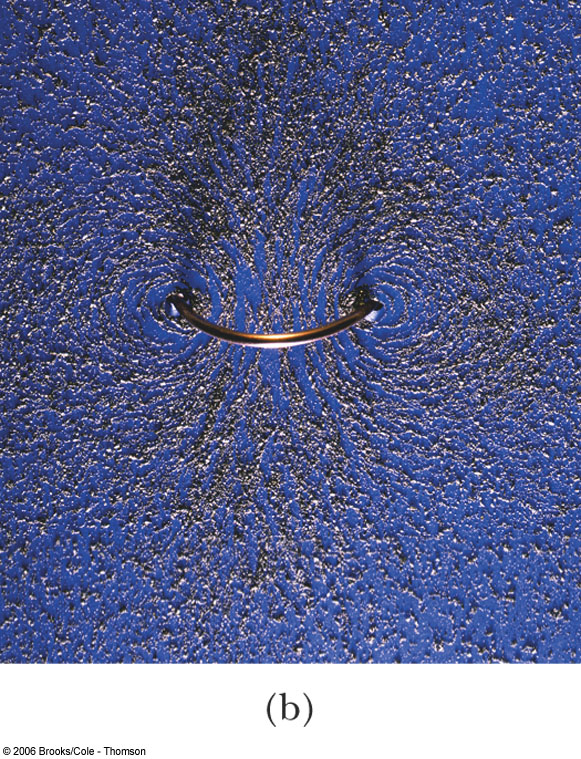 Geographic North Vs Magnetic North
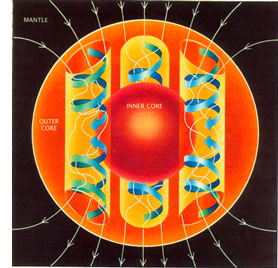 Magnetic Field   B
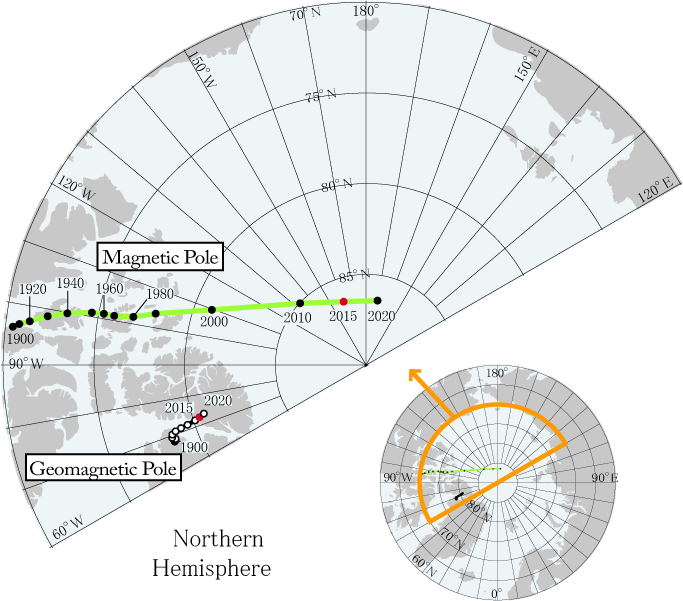 Unit: T (Tesla)
1T=1Ns/(Cm)

Magnetic field of earth: 10-4T
(Reverses every 250 000 years)
Poles moves 30 miles per year
Non SI unit: Gauss (G)
1 G = 10-4T
Force on a charge
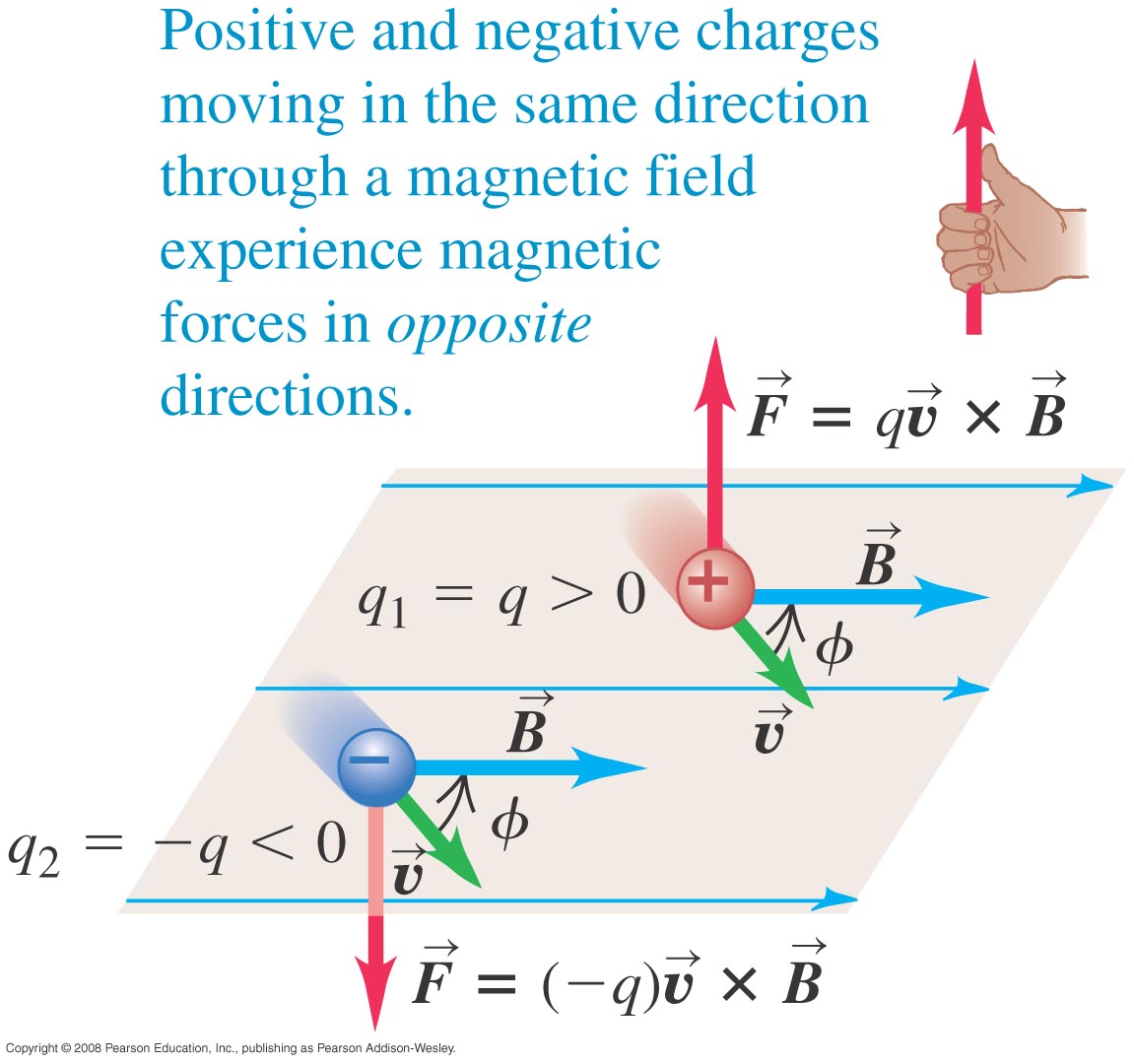 DIRECTION OF MAGNETIC FORCE
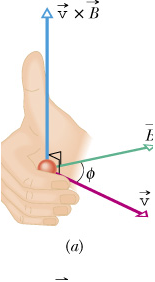 q>0
q<0
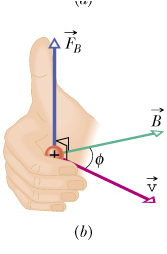 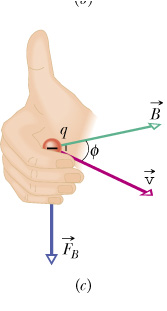 Alternative Right Hand Rule
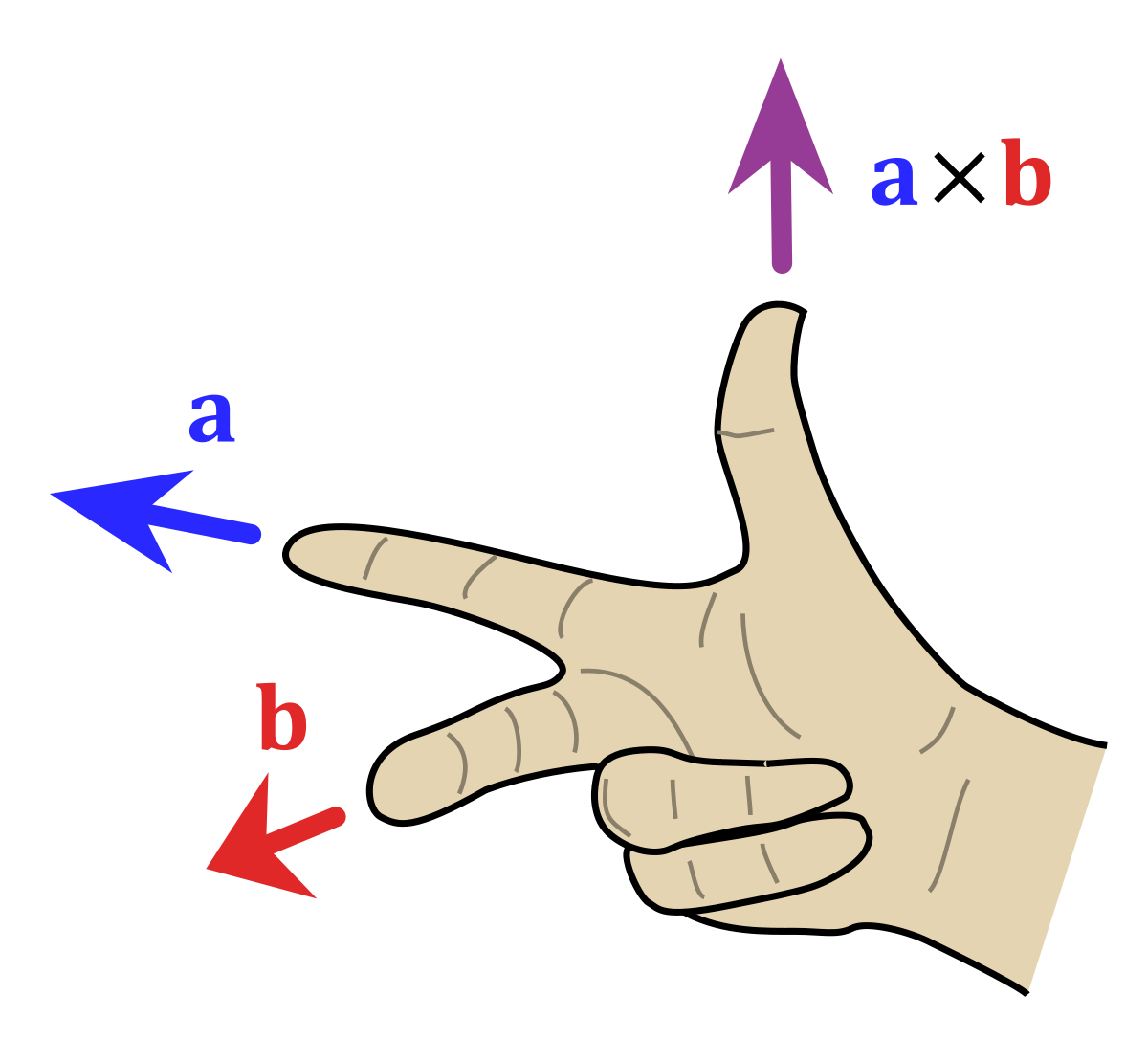 Reminder to multiply q in the end!
RIGHT HAND RULE
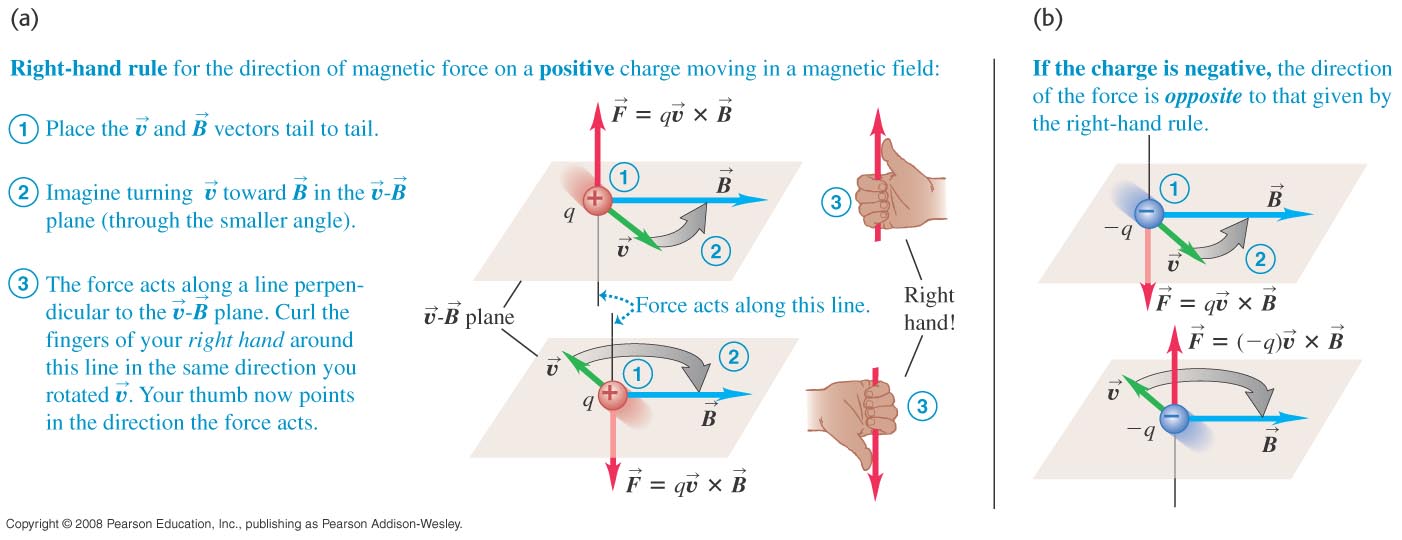 EXAMPLES OF DIRECTION OF MAGNETIC FORCE
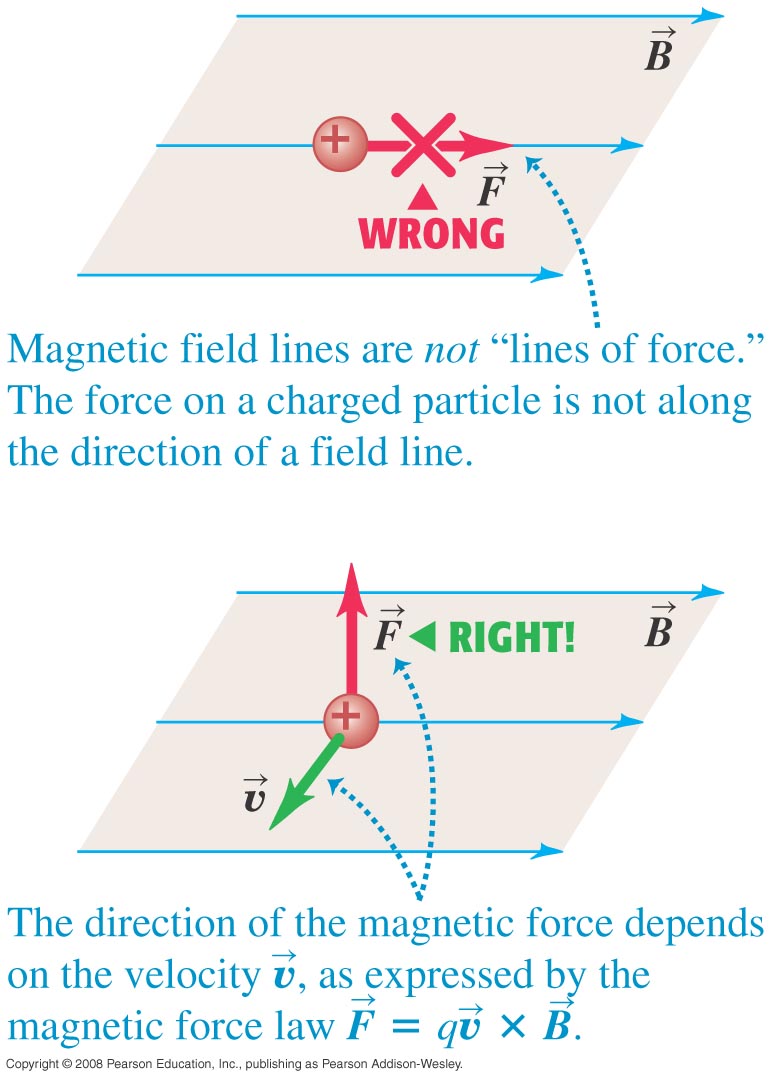 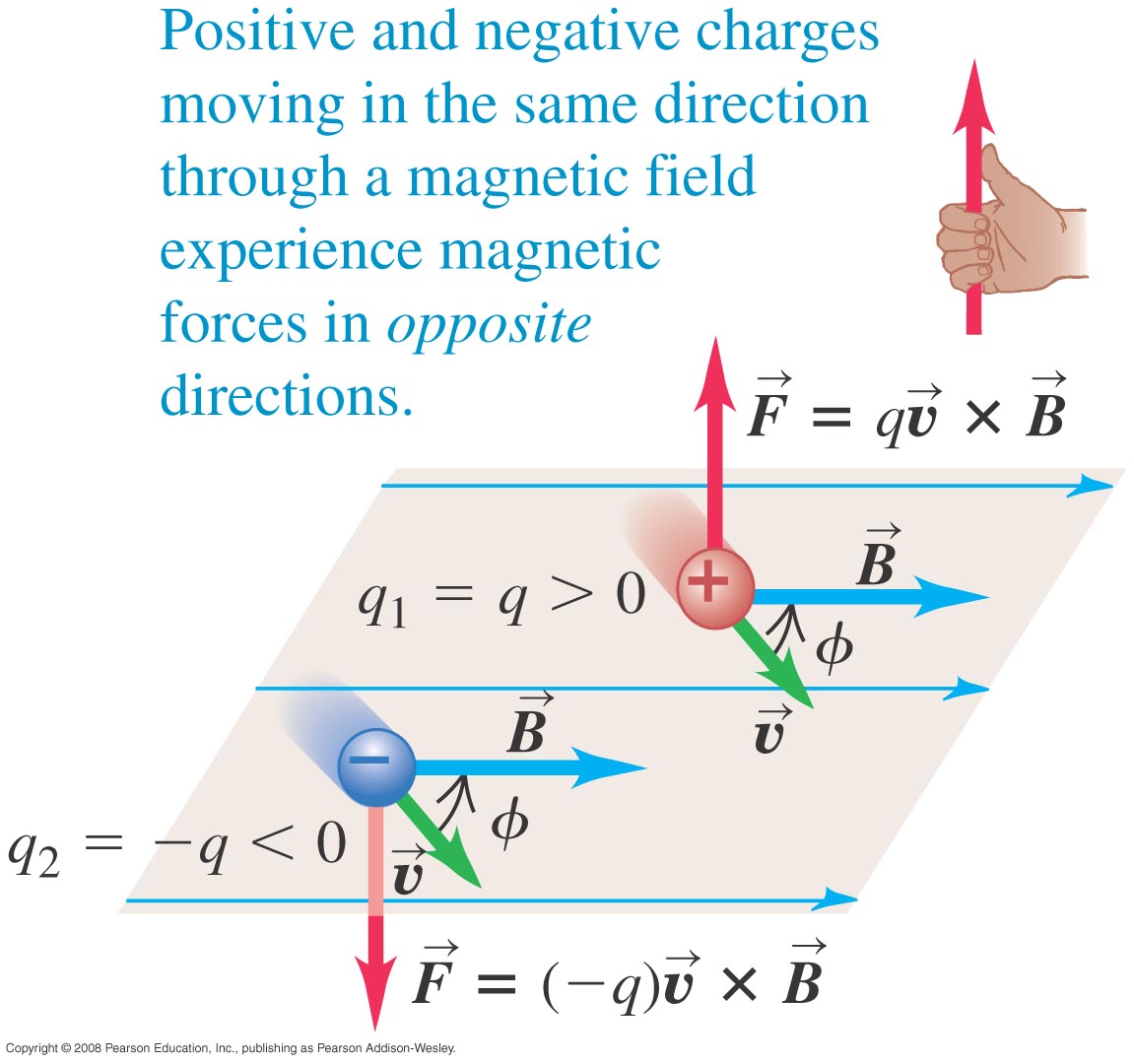 EXAMPLES OF DIRECTION OF MAGNETIC FORCE
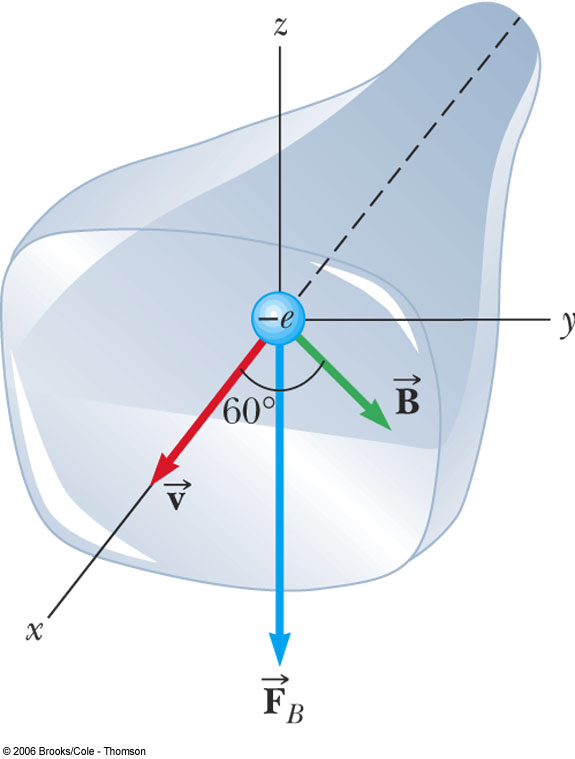 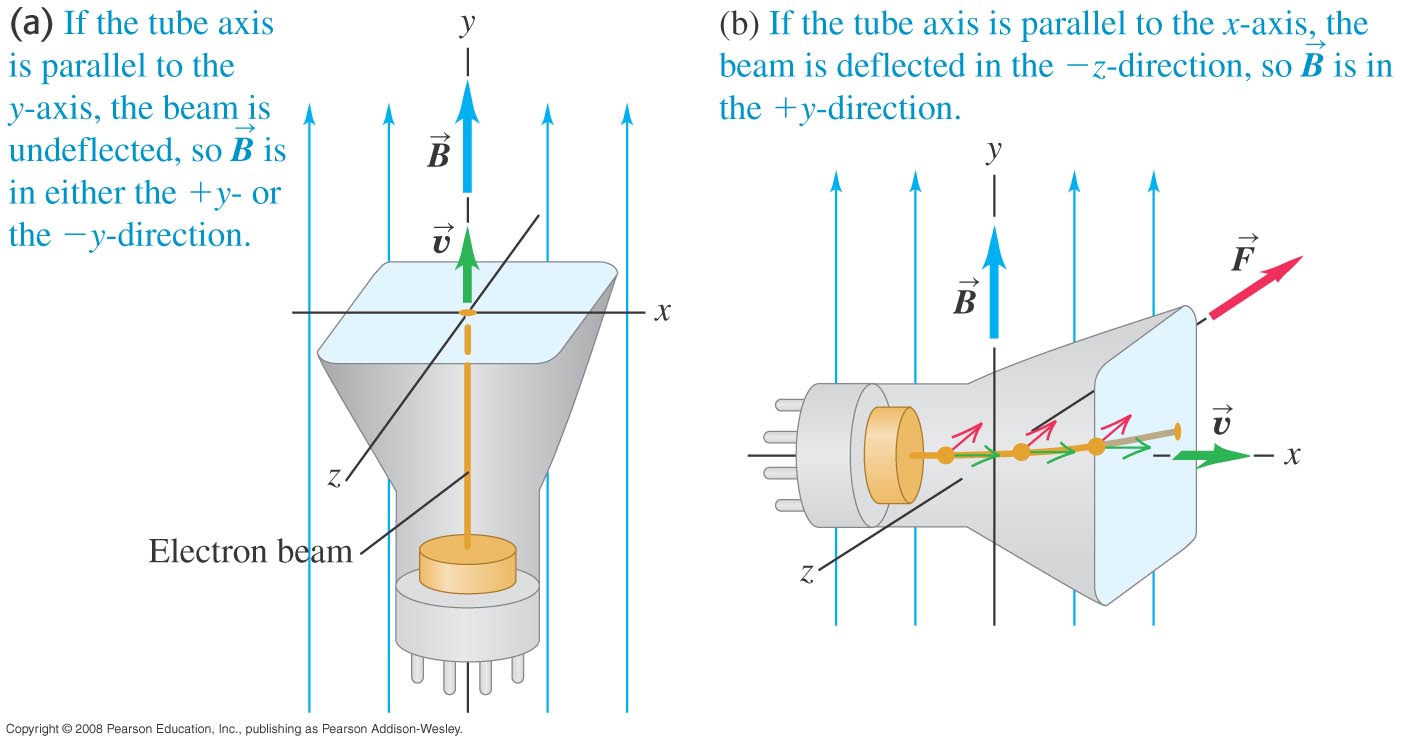 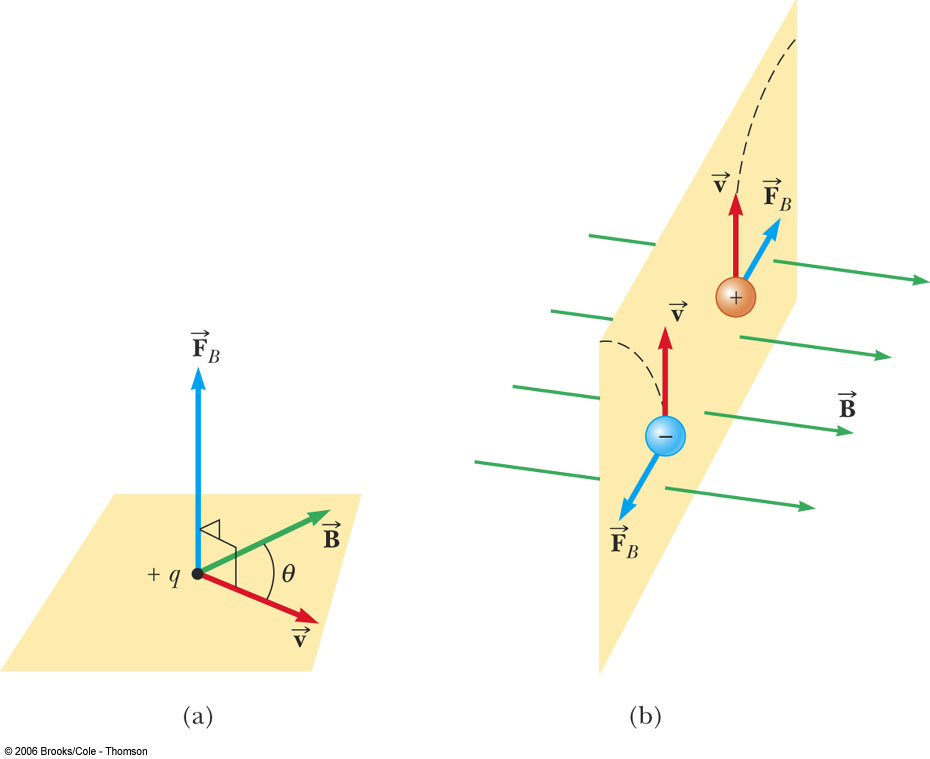 MAGNETIC FORCE ON A PROTON
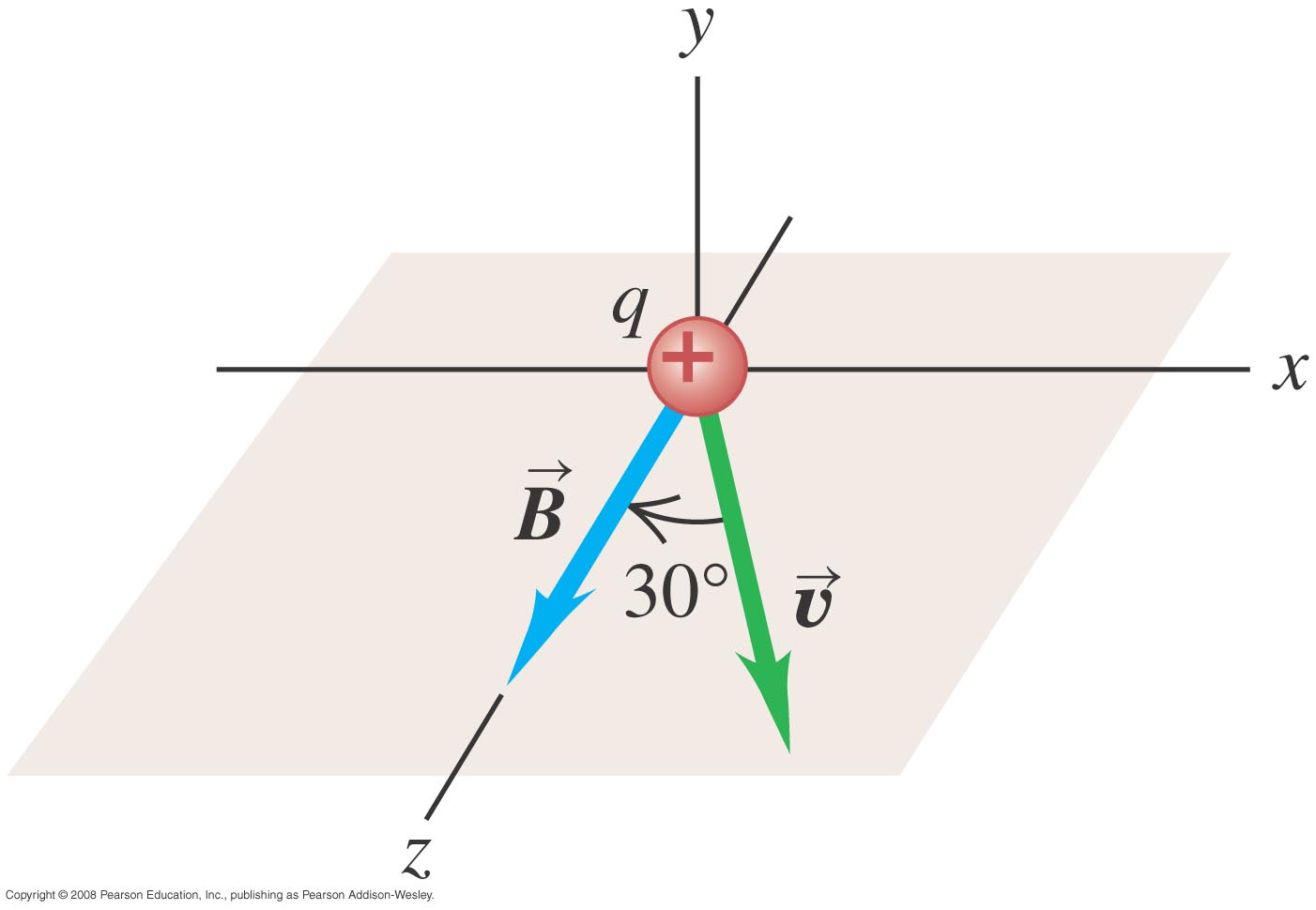 Vector cross product
Cross product example
Vector Cross Product
Example
Another method
In and out of the plane
Symbols for B field going in/out of paper
Going into the paper
Going out of the paper
Example
v
B
Example
v
What if ϕ is not 90o ?
30o
B
CIRCULAR MOTION IN A MAGNETIC FIELD
What happens when a positively charged particle enters with velocity v into a region with B field pointing down (into the screen).
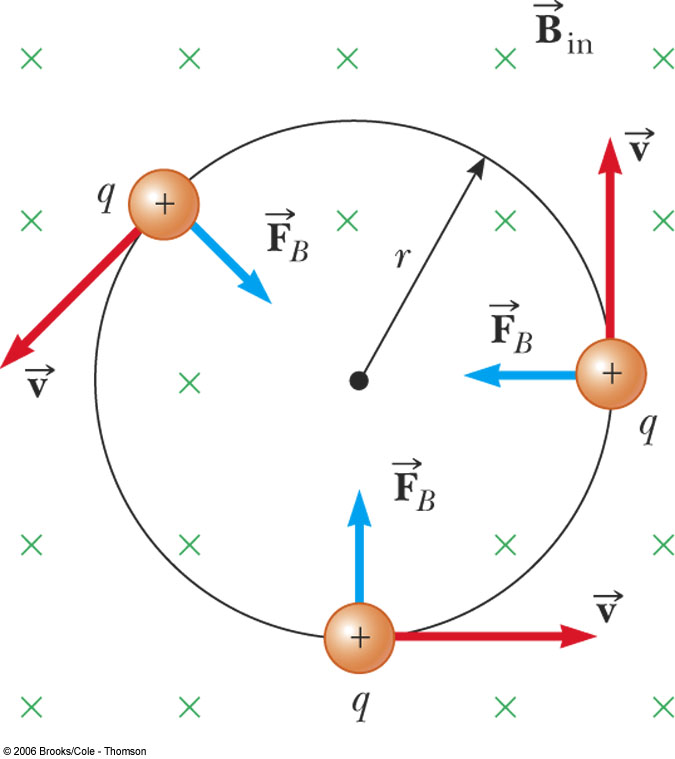 Bending of an Electron Beam
Measuring charge to mass ratio q/m
Measuring r gives you q/m.
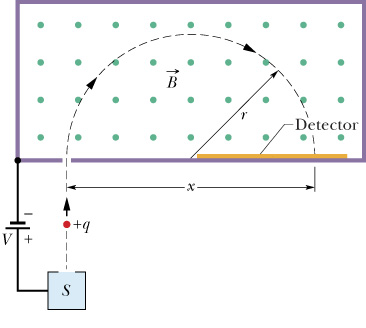 What if the charge is negative?
A Better Way to get q/m
The velocity v is often difficult to measure, but we can figure out v using the potential difference V.
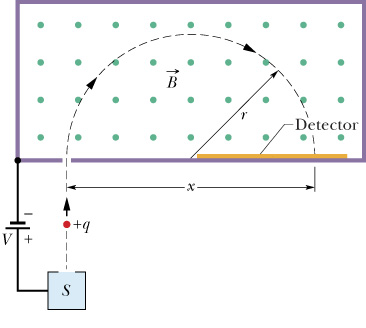 FIND THE PARTICLE VELOCITY
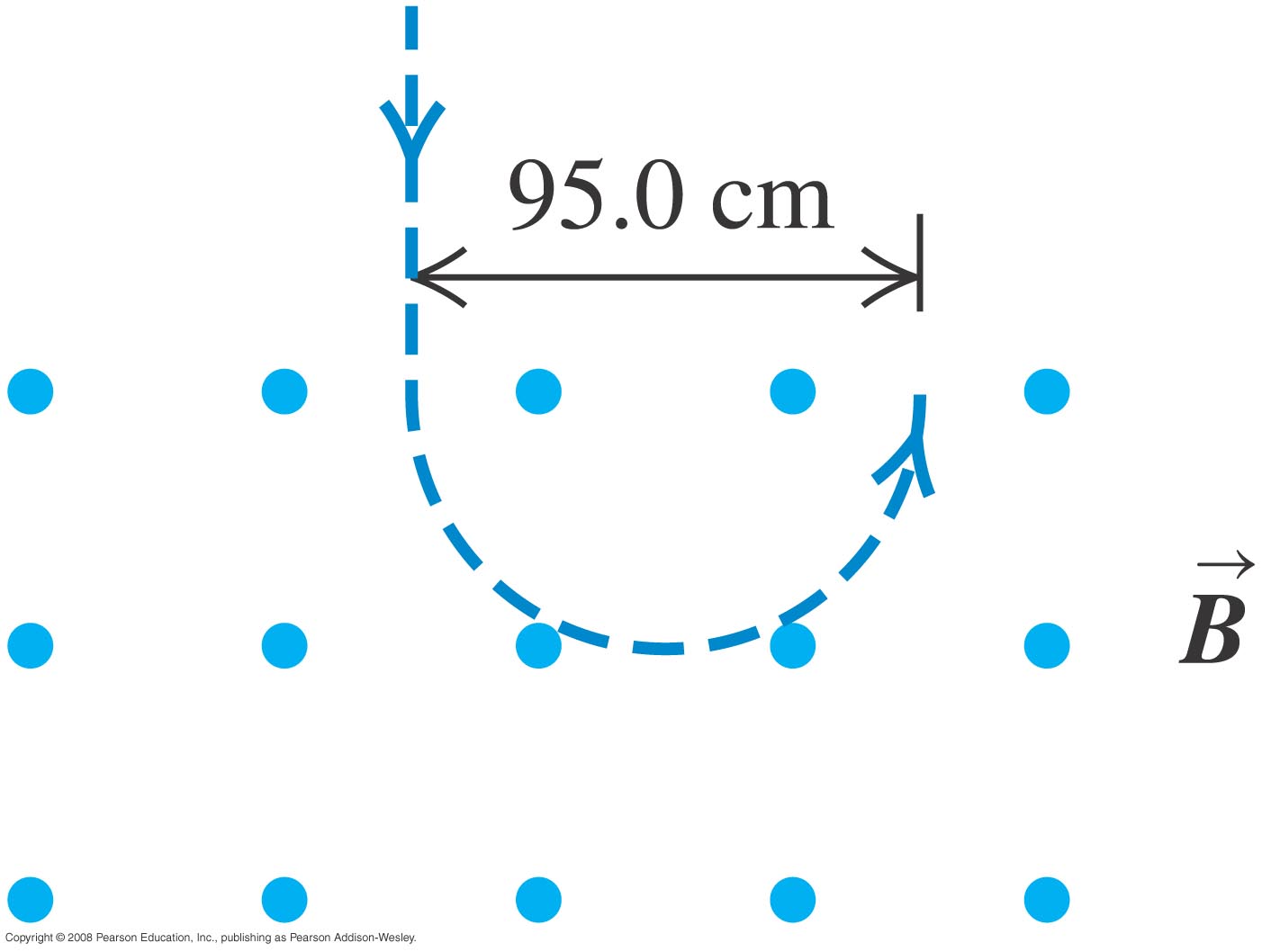 Crossed fields
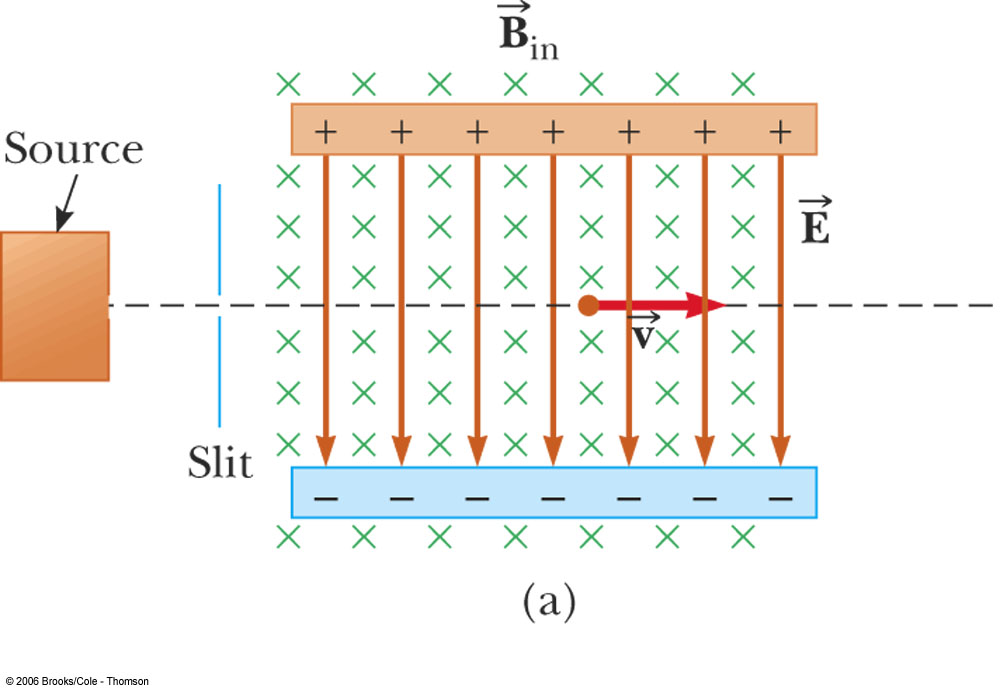 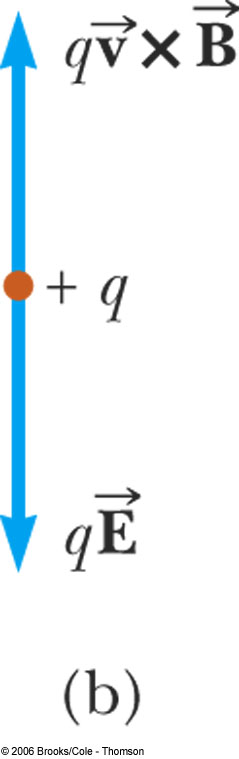 Force on current
Does it matter whether the charge carriers are positive or negative?
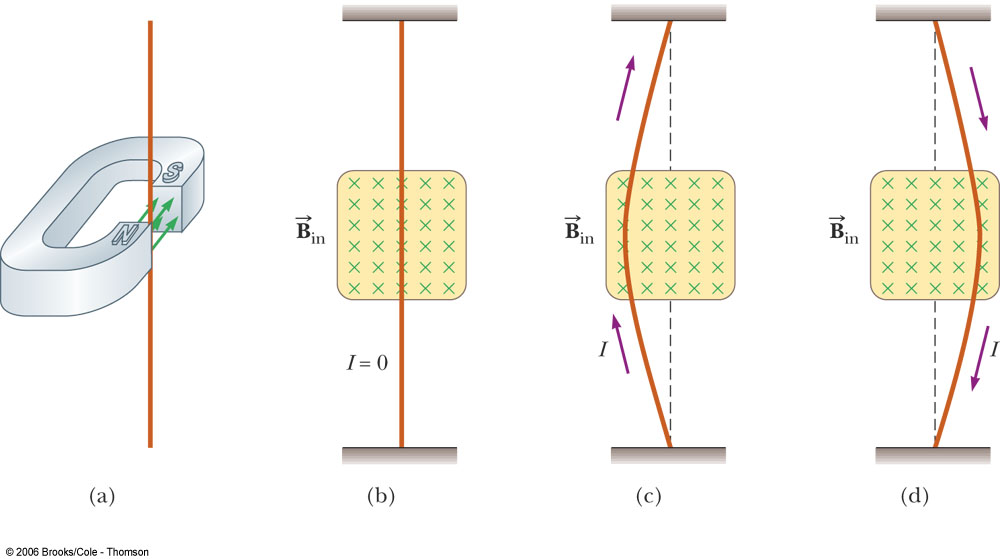 EXAMPLES OF MAGNETIC FORCE ON A WIRE
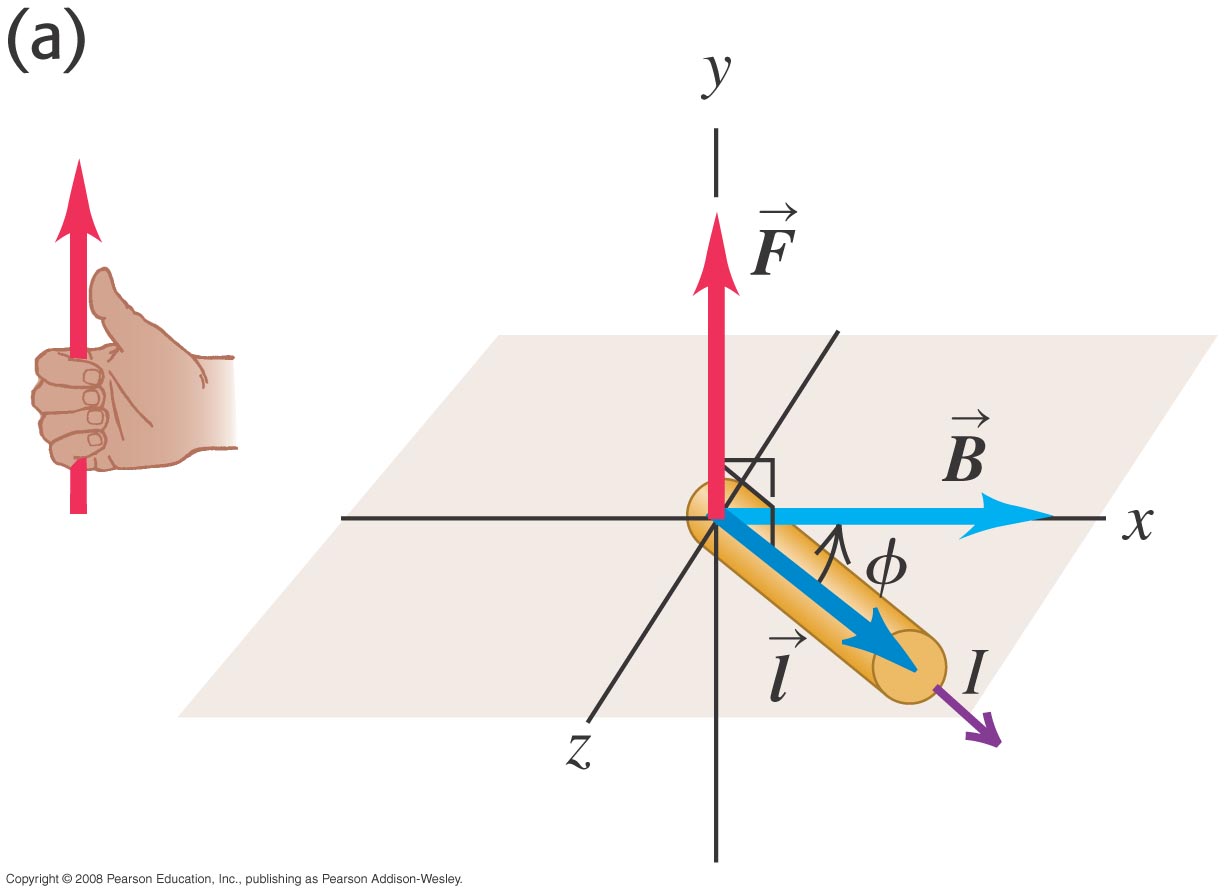 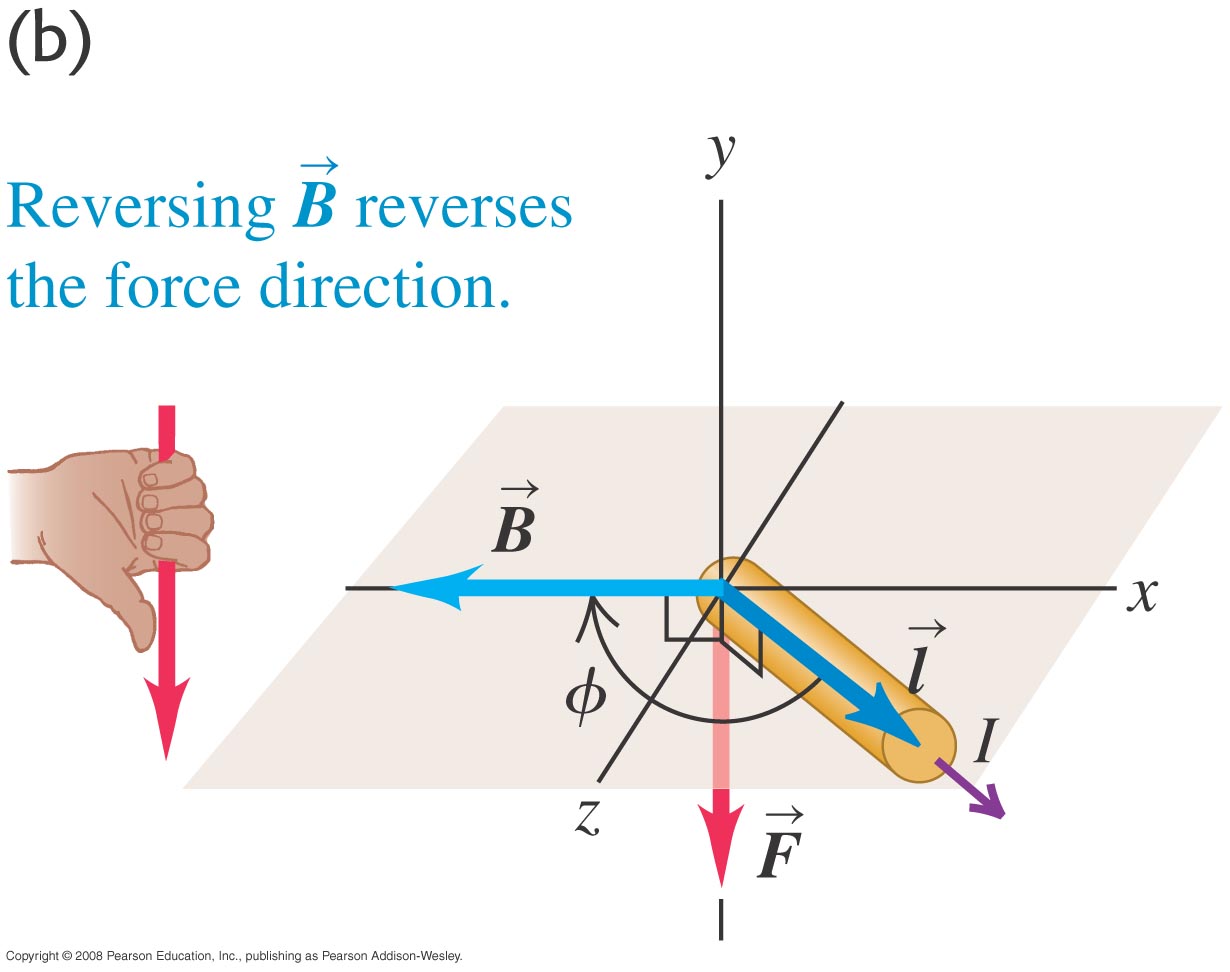 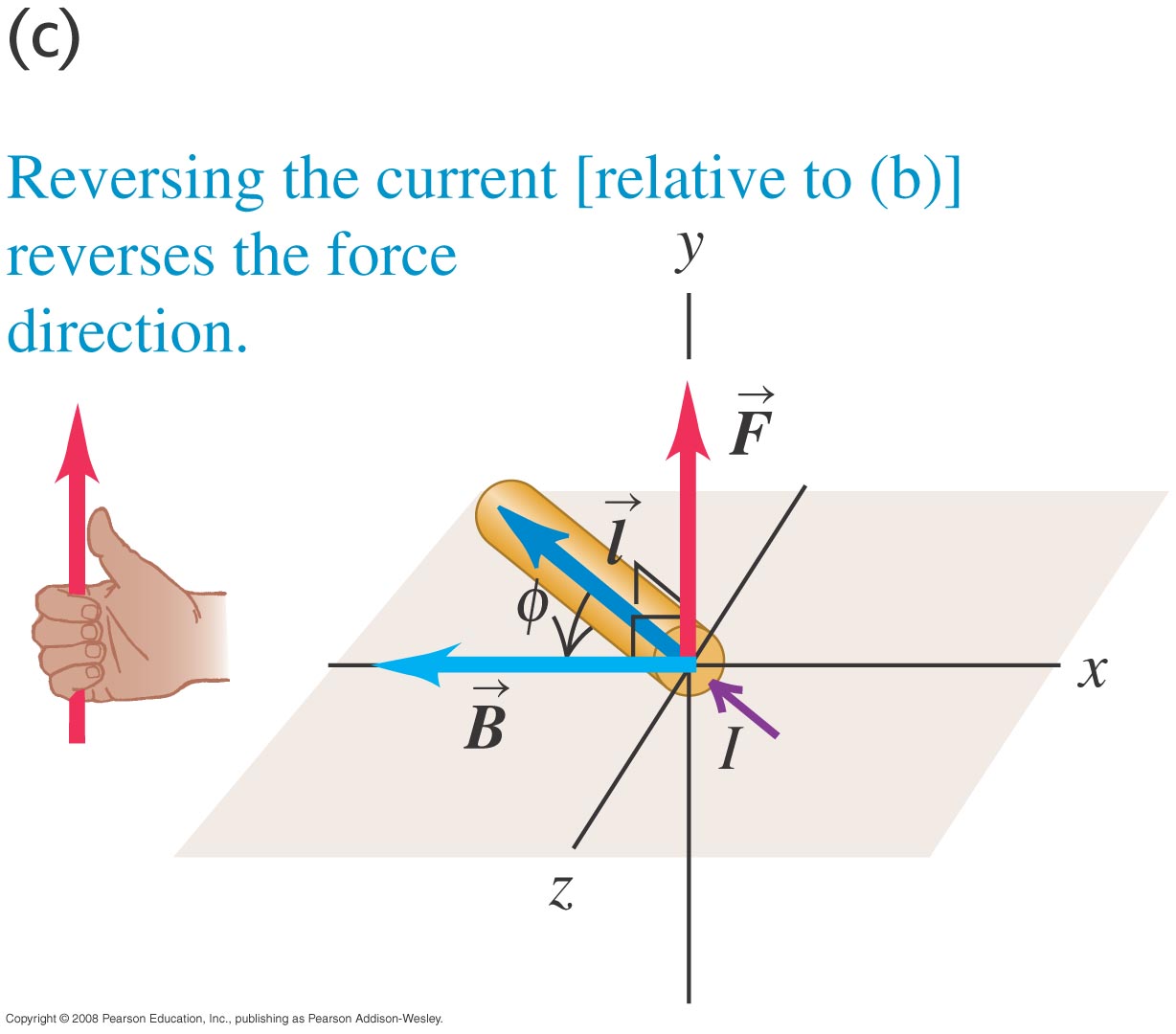 Derivation: Magnetic Force on a Wire
[Speaker Notes: Skip Spring 2016]
Magnetic Dipole Moment
A loop of current carries magnetic dipole moment (or magnetic moment):
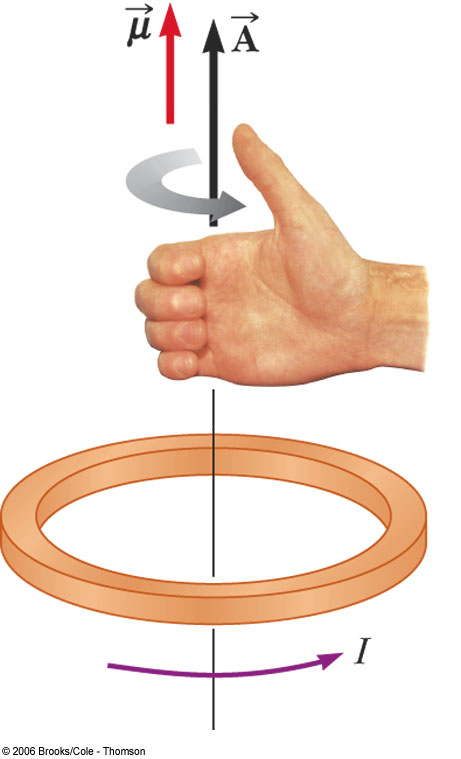 SI unit: Am2
The direction of the area vector is determined by the right hand rule.
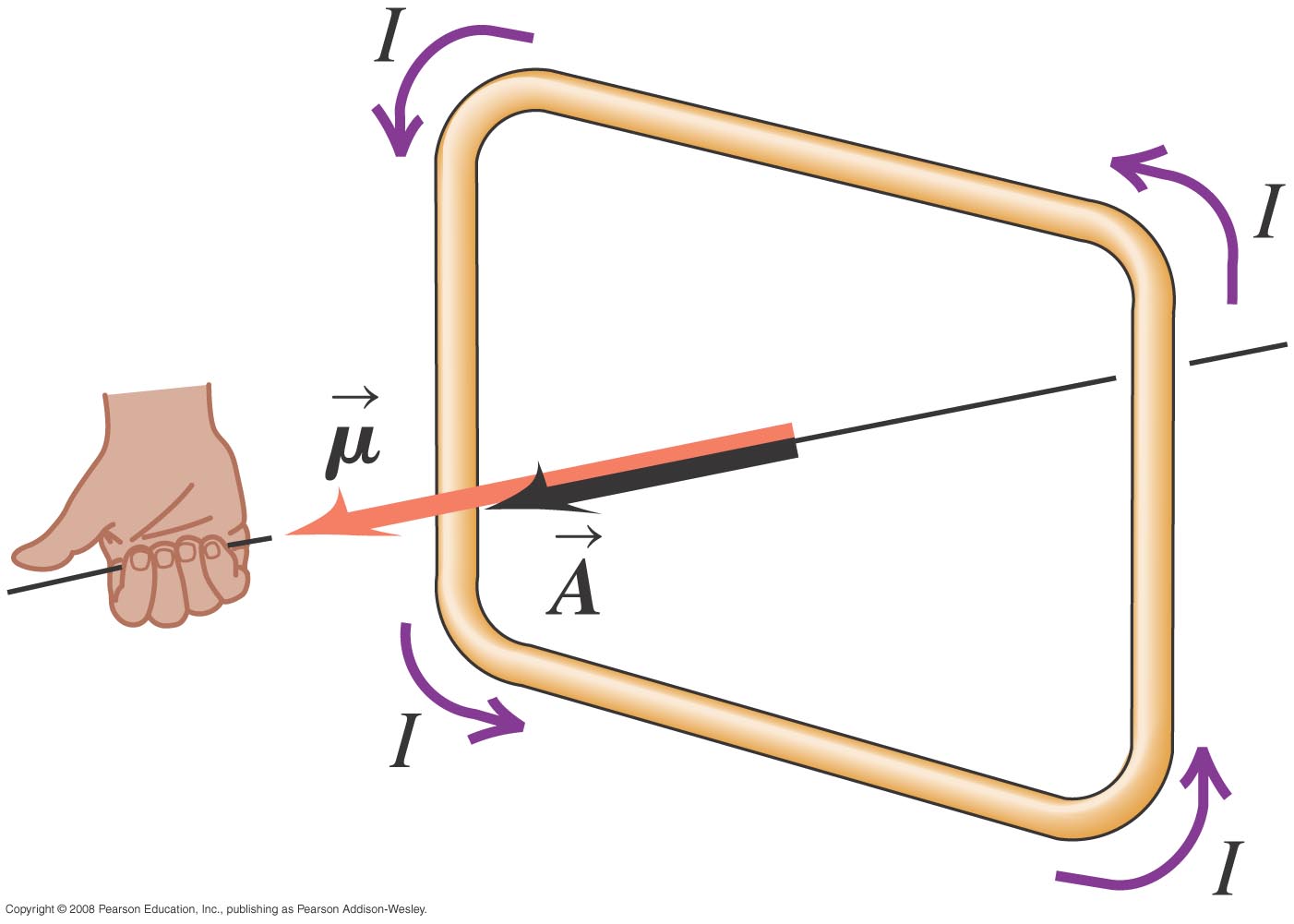 Dipole is a source of B Field
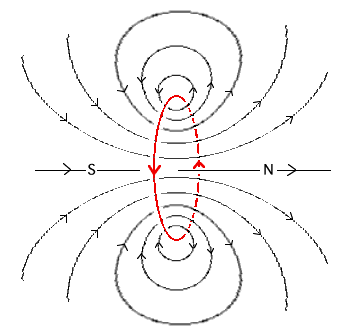 μ
The B field generated by a magnetic dipole is roughly the same as that of a bar magnet.
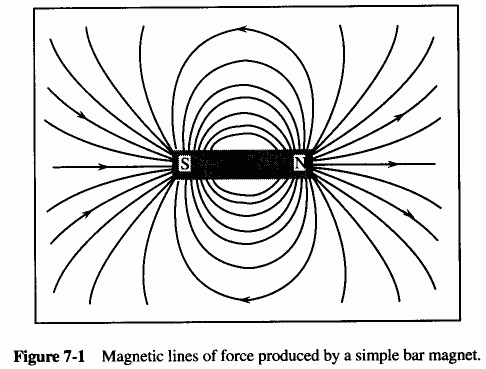 Example
Find the magnetic dipole of a loop of wire of radius 10cm carrying a current of 3A.
What if the wire has N=30 loops?
Torque on a dipole
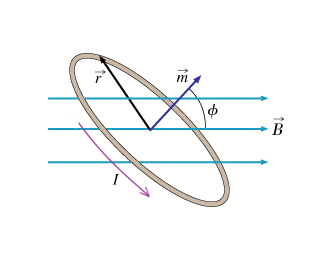 μ and B tends to align
Example: Torque on a Dipole
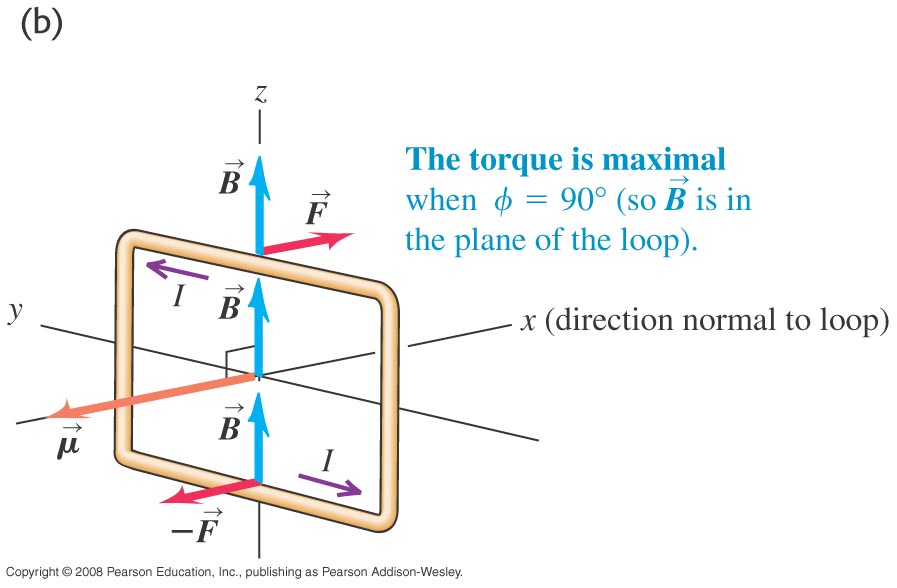 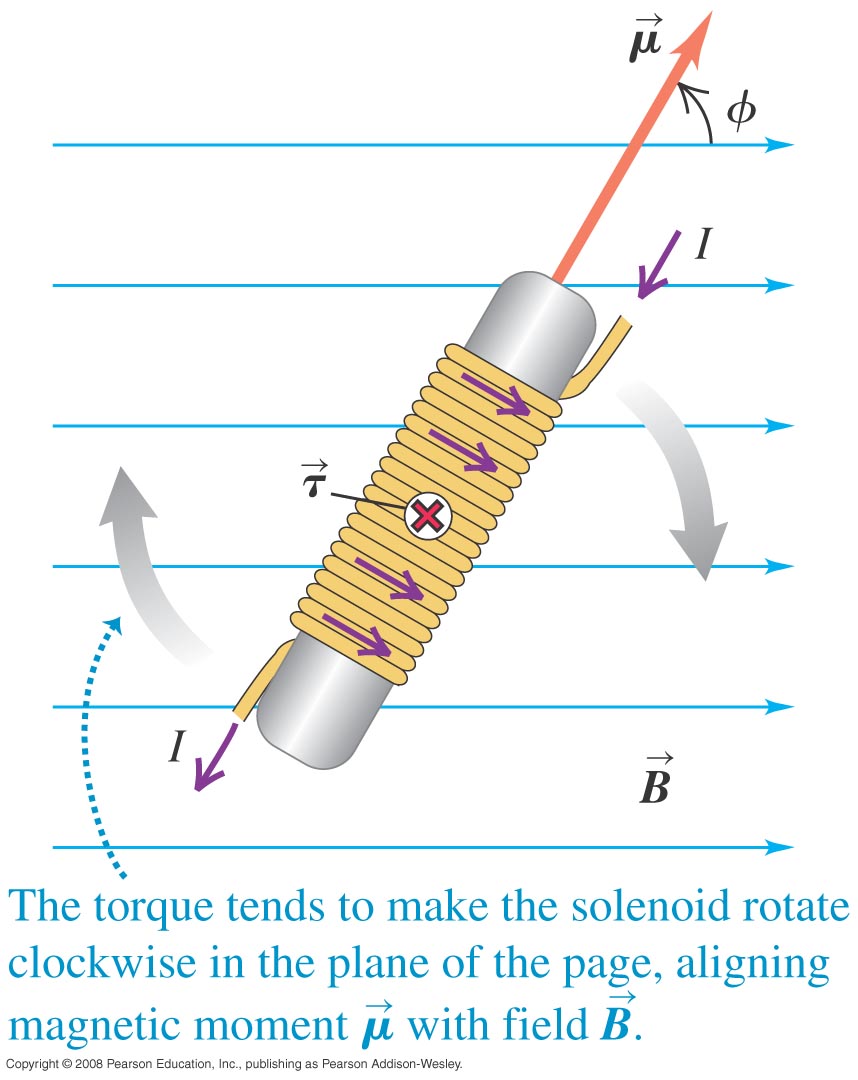 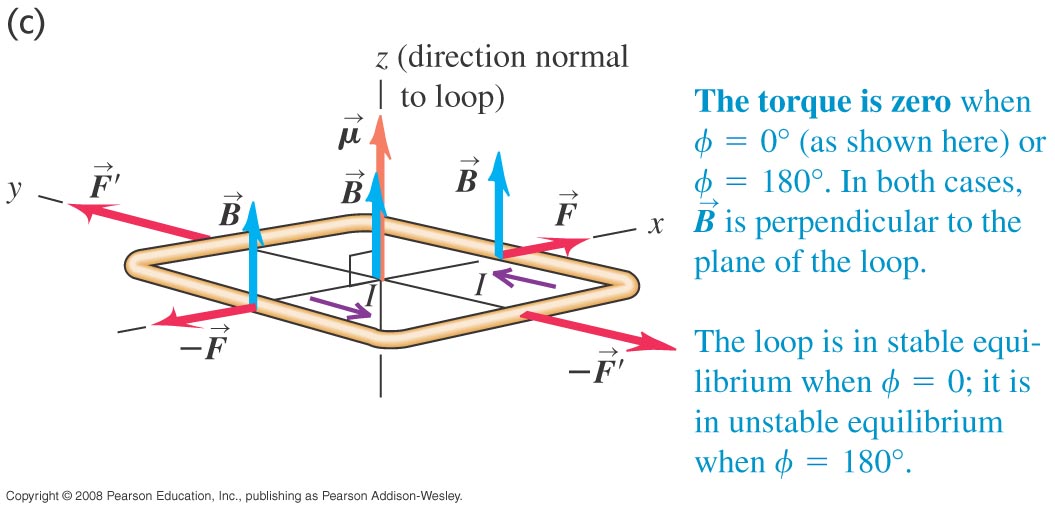 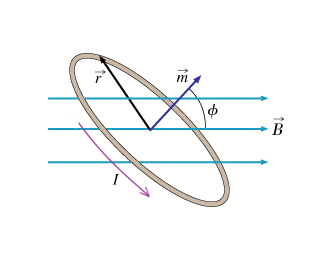 Potential Energy of a Dipole
μ and B tends to align in order to attain the lowest energy.